Homework 2 Due Thursday
Due: Thursday, September 28th at 9 AM (beginning of class)

Please Typeset Your Solutions (LaTeX, Word etc…)

You may collaborate, but must write up your own solutions in your own words
1
CryptographyCS 555
Week 6: 
Random Oracle Model
Applications of Hashing
Stream Ciphers
Block Ciphers
Feistel Networks
DES, 3DES
Readings: Katz and Lindell Chapter 6-6.2.4
2
Fall 2017
Recap
Hash Functions
Definition
Merkle-Damgard
HMAC construction
Generic Attacks on Hash Function
Birthday Attack
Small Space Birthday Attacks (cycle detection)
Pre-Computation Attacks: Time/Space Tradeoffs
3
Week 6: Topic 1:Random Oracle Model +  Hashing Applications
4
(Recap) Collision-Resistant Hash Function
5
(Recap) Keyed Hash Function Syntax
6
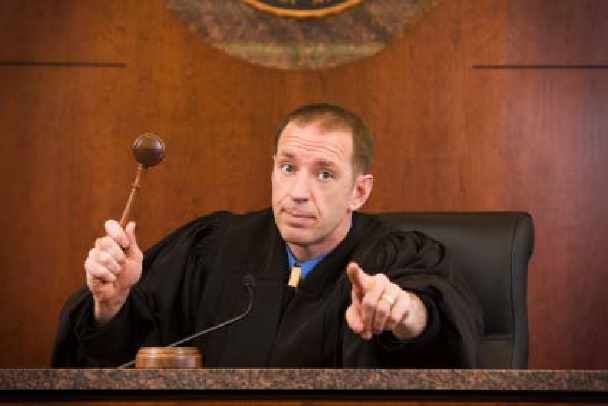 s
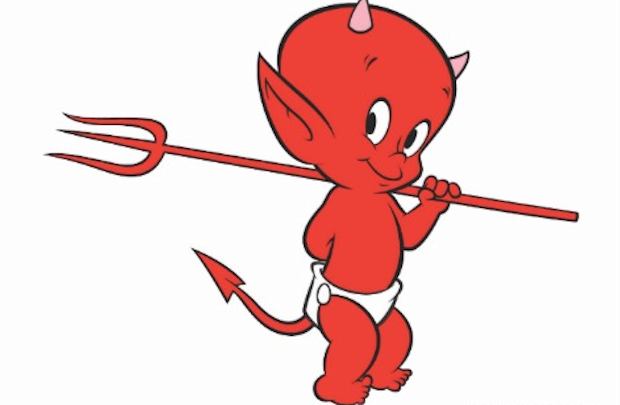 x1,x2
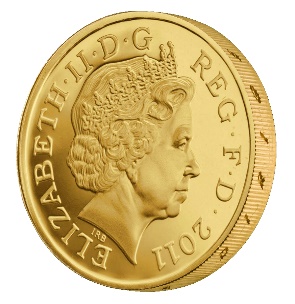 7
When Collision Resistance Isn’t Enough
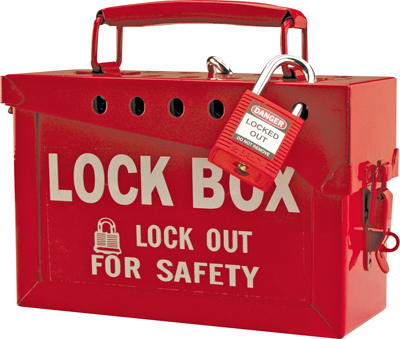 8
[Speaker Notes: Why include r in the hash? Brute-force attack if message space is small…attacker can quickly learn message is not _____]
When Collision Resistance Isn’t Enough
9
The Tension
10
Random Oracle Model
Model hash function H as a truly random function
Algorithms can only interact with H as an oracle
Query: x
Response: H(x)
If we submit the same query you see the same response
If x has not been queried, then the value of H(x) is uniform

Real World: H instantiated as cryptographic hash function (e.g., SHA3) of fixed length (no Merkle-Damgård)
11
Back to Message Commitment
12
[Speaker Notes: Suppose when attacker submits query H(r’|m’) we tell him that r’ is correct/incorrect. As long as r’ is incorrect the attacker learns nothing in an information theoretic sense. The probability of submitting r’=r is at most (1/2^|r|)]
Random Oracle Model: Pros
It is easier to prove security in Random Oracle Model

Suppose we are simulating attacker A in a reduction
Extractability: When A queries H at x we see this query and learn x (and can easily find H(x))
Programmability: We can set the value of H(x) to a value of our choice
As long as the value is correctly distribute i.e., close to uniform
Both Extractability and Programmability are useful tools for a security reduction!
13
Random Oracle Claim
14
Random Oracle Model: Pros
It is easier to prove security in Random Oracle Model

Provably secure constructions in random oracle model are often much more efficient (compared to provably secure construction is “standard model”

Sometimes we only know how to design provably secure protocol in random oracle model
15
Random Oracle Model: Cons
Lack of formal justification
Why should security guarantees translate when we instantiate random oracle with a real cryptographic hash function?

We can construct (contrived) examples of protocols which are 
Secure in random oracle model…
But broken in the real world
16
Random Oracle Model: Justification
“A proof of security in the random-oracle model is significantly better than no proof at all.”

Evidence of sound design (any weakness involves the hash function used to instantiate the random oracle)
Empirical Evidence for Security
“there have been no successful real-world attacks on 
schemes proven secure in the random oracle model”
17
Hash Function Application: Fingerprinting
The hash h(x) of a file x is a unique identifier for the file
Collision Resistance  No need to worry about another file y with H(y)=H(y)

Application 1: Virus Fingerprinting

Application 2: P2P File Sharing

Application 3: Data deduplication
18
Tamper Resistant Storage
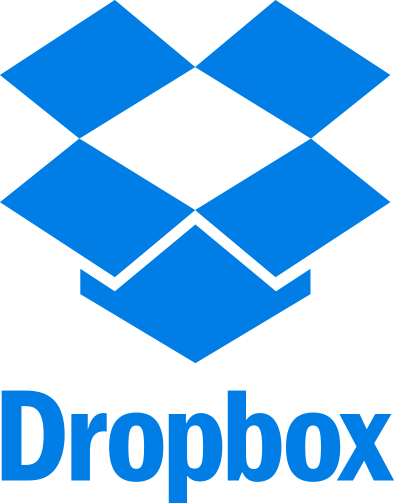 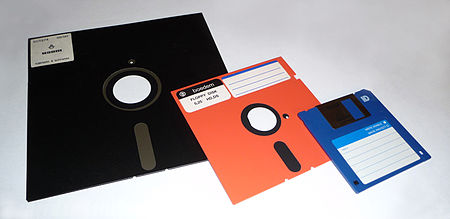 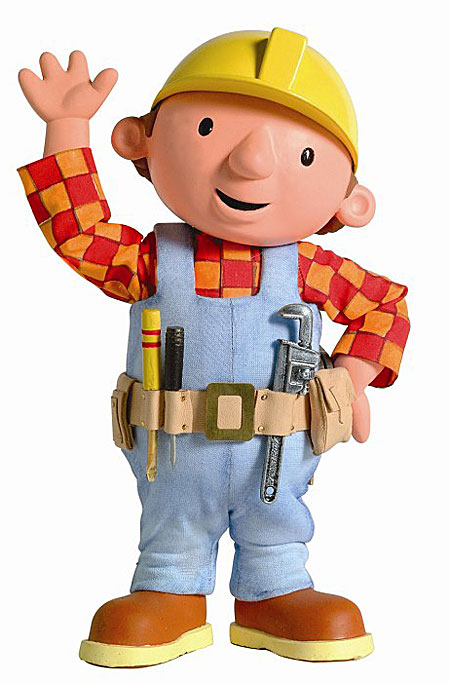 m1
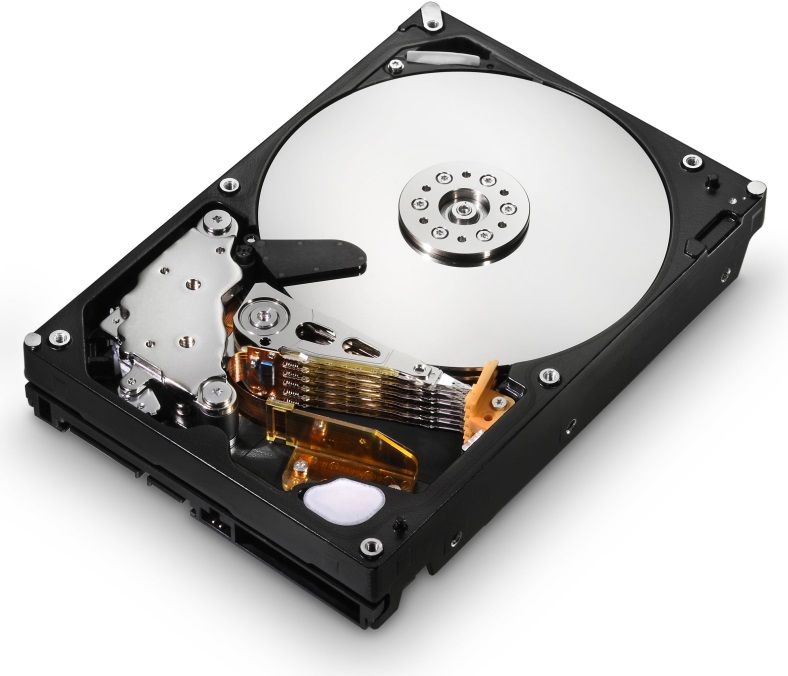 H(m1)
m1’
19
Tamper Resistant Storage
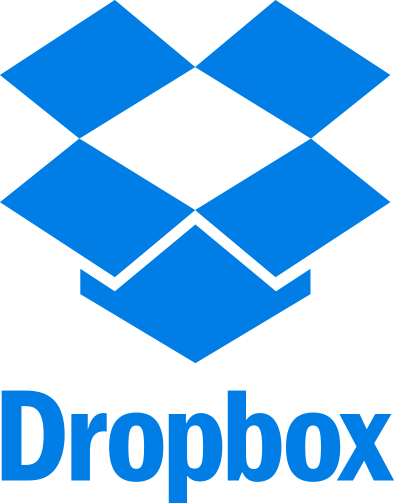 Disadvantage: Too many hashes to store
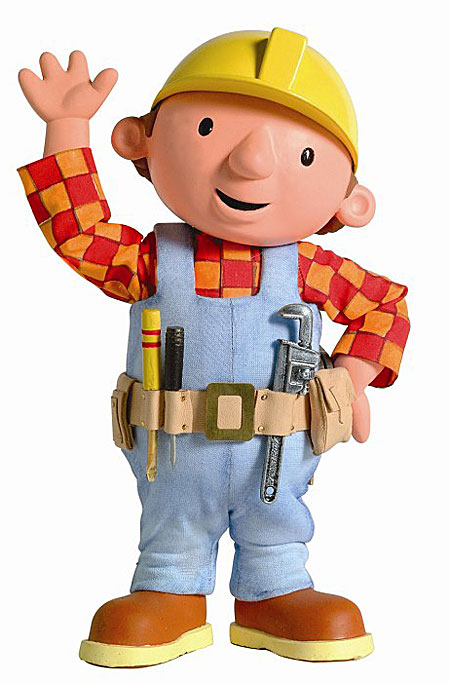 m1,m2,m3
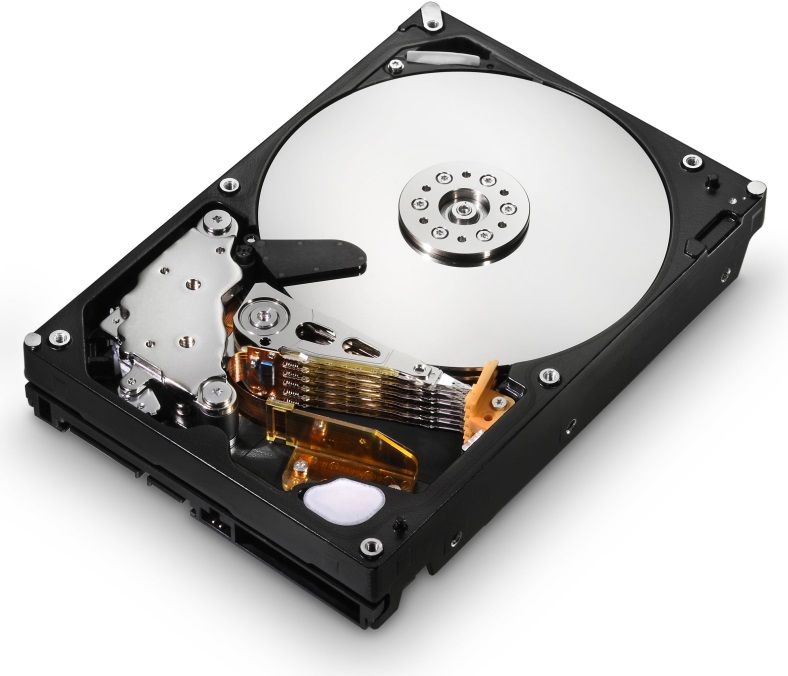 Send file 1
m1’
20
Tamper Resistant Storage
Disadvantage: Need all files to compute hash m1,m2,m3
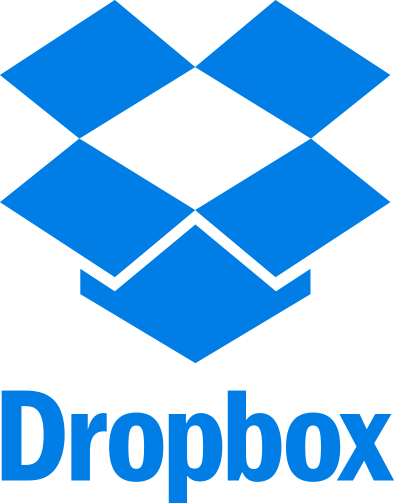 H(m1,m2,m3)
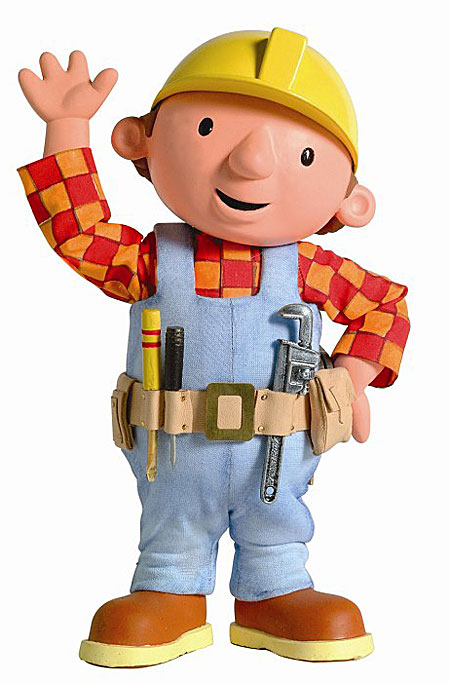 m1,m2,m3
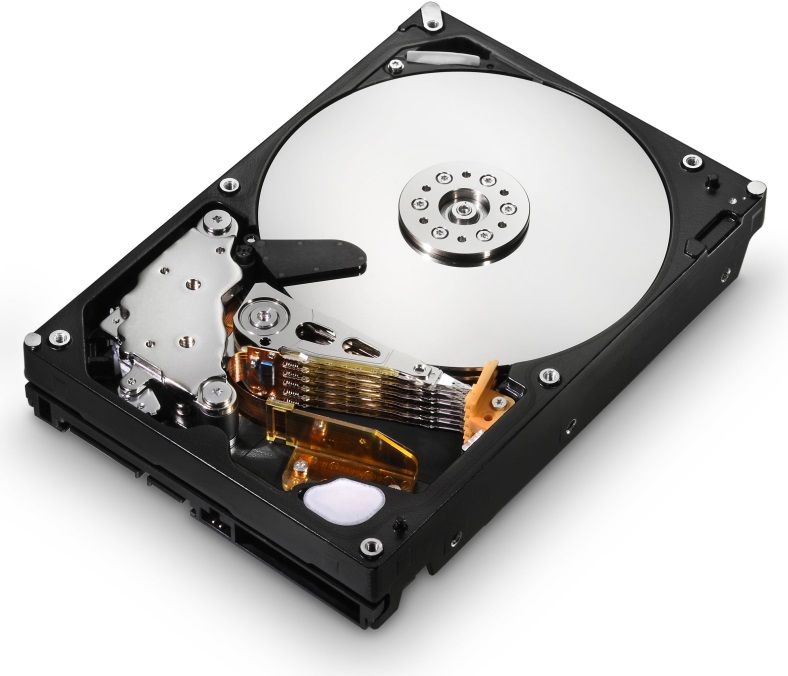 Send file 1
m1’
21
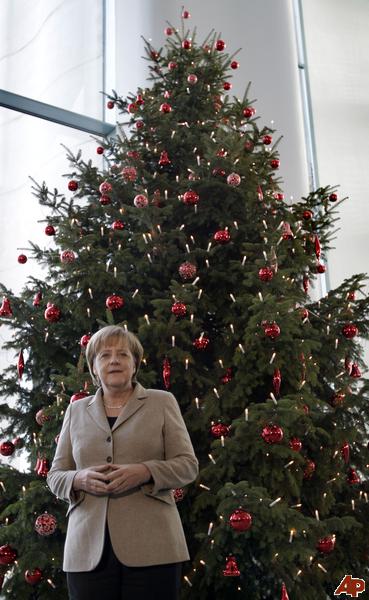 Merkle Trees
Proof of Correctness for data block 2







Verify that root matches
Proof consists of just log(n) hashes
Verifier only needs to permanently store 
    only one hash value
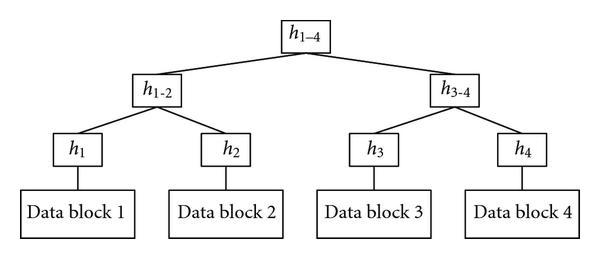 22
Merkle Trees
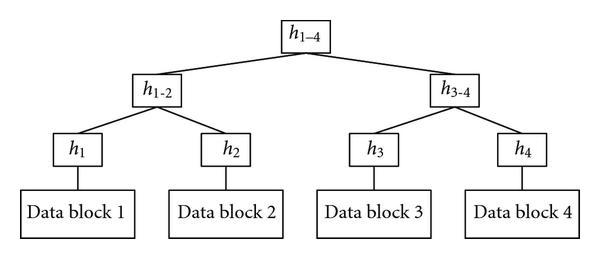 Theorem: Let (Gen, hs) be a collision resistant hash function and let Hs(m)
return the root hash in a Merkle Tree. Then Hs is collision resistant.
23
Tamper Resistant Storage
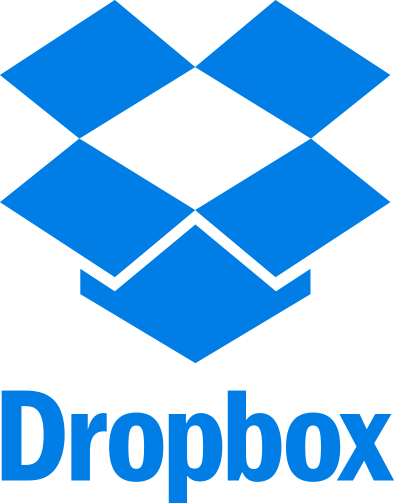 Root: H1-4
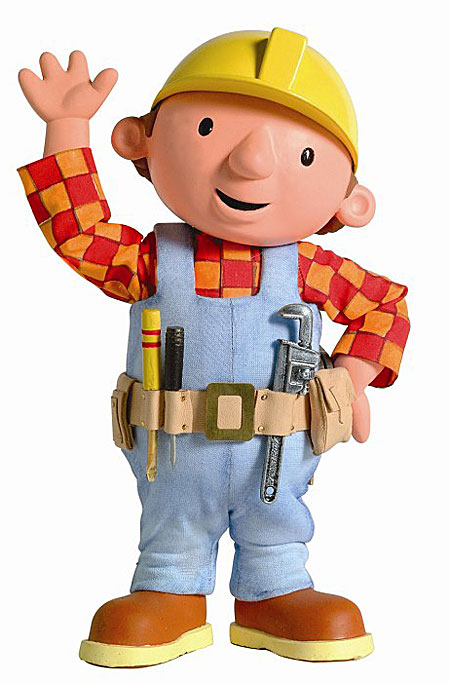 m1,m2,m3,m4
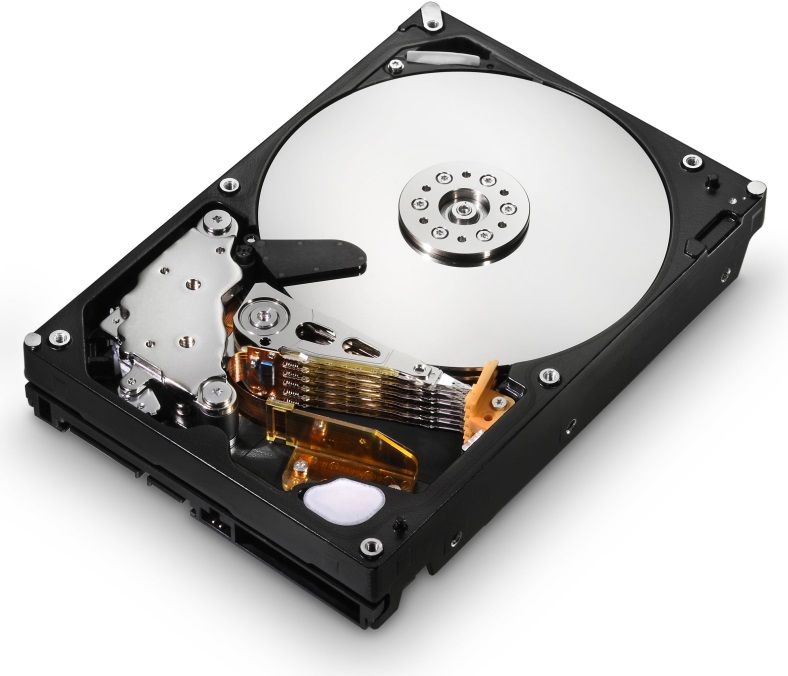 Send file 2
m2’,h1,h3-4
24
Commitment Schemes
Alice wants to commit a message m to Bob
And possibly reveal it later at a time of her choosing
Properties
Hiding: commitment reveals nothing about m to Bob
Binding: it is infeasible for Alice to alter message
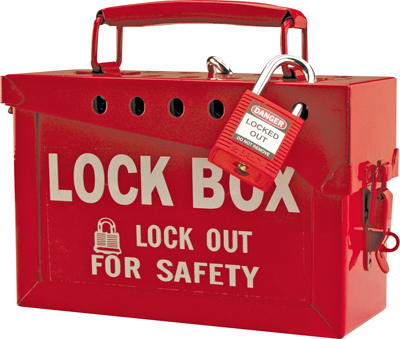 25
m0,m1
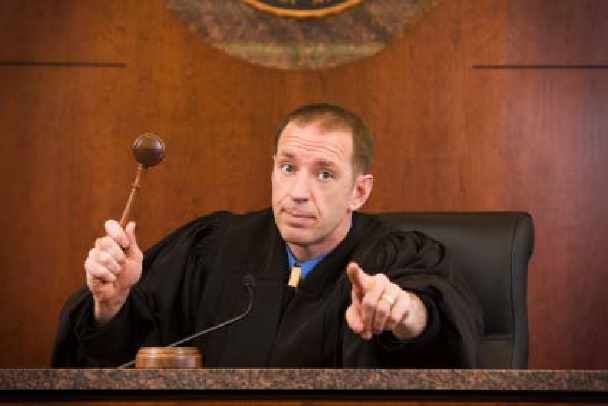 commit(r,mb)
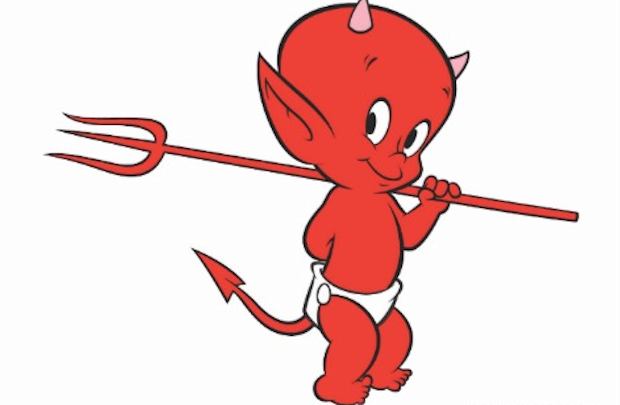 b’
r = Gen(.)
Bit b
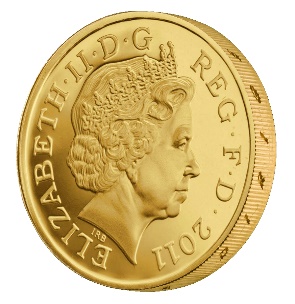 26
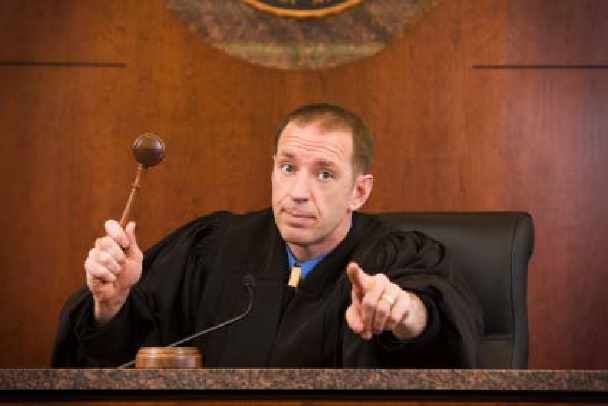 r0,r1,m0,m1
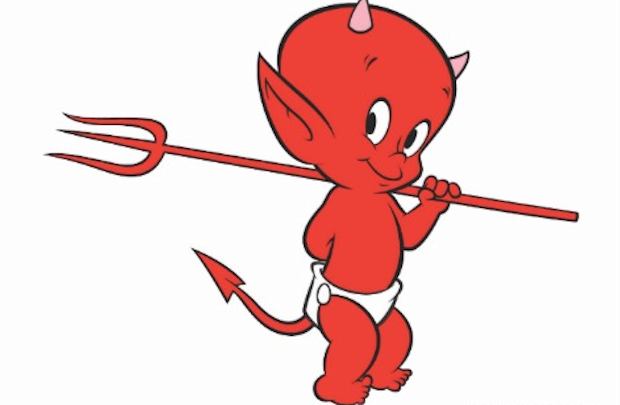 27
Secure Commitment Scheme
Definition: A secure commitment scheme is hiding and binding
Hiding



Binding
28
Commitment Scheme in Random Oracle Model
Commit(r,m):=H(m|r)

Reveal(c):= (m,r)

Theorem: In the random oracle model this is a secure  commitment scheme.
29
m0,m1
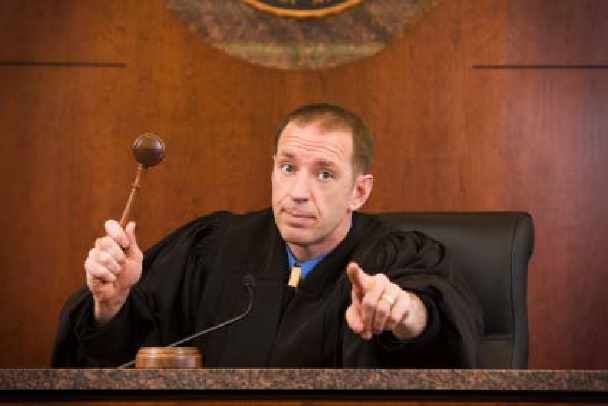 H(r,mb)
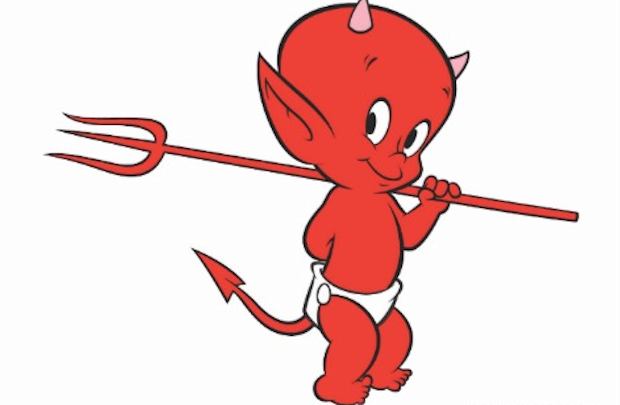 b’
r = Gen(.)
Bit b
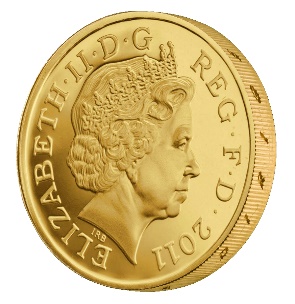 30
Other Applications
Password Hashing

Key Derivation
31
CS 555:Week 6: Topic 2Stream Ciphers
32
An Existential Crisis?
We have used primitives like PRGs, PRFs to build secure MACs, CCA-Secure Encryption etc…

Do such primitives exist in practice?

How do we build them?
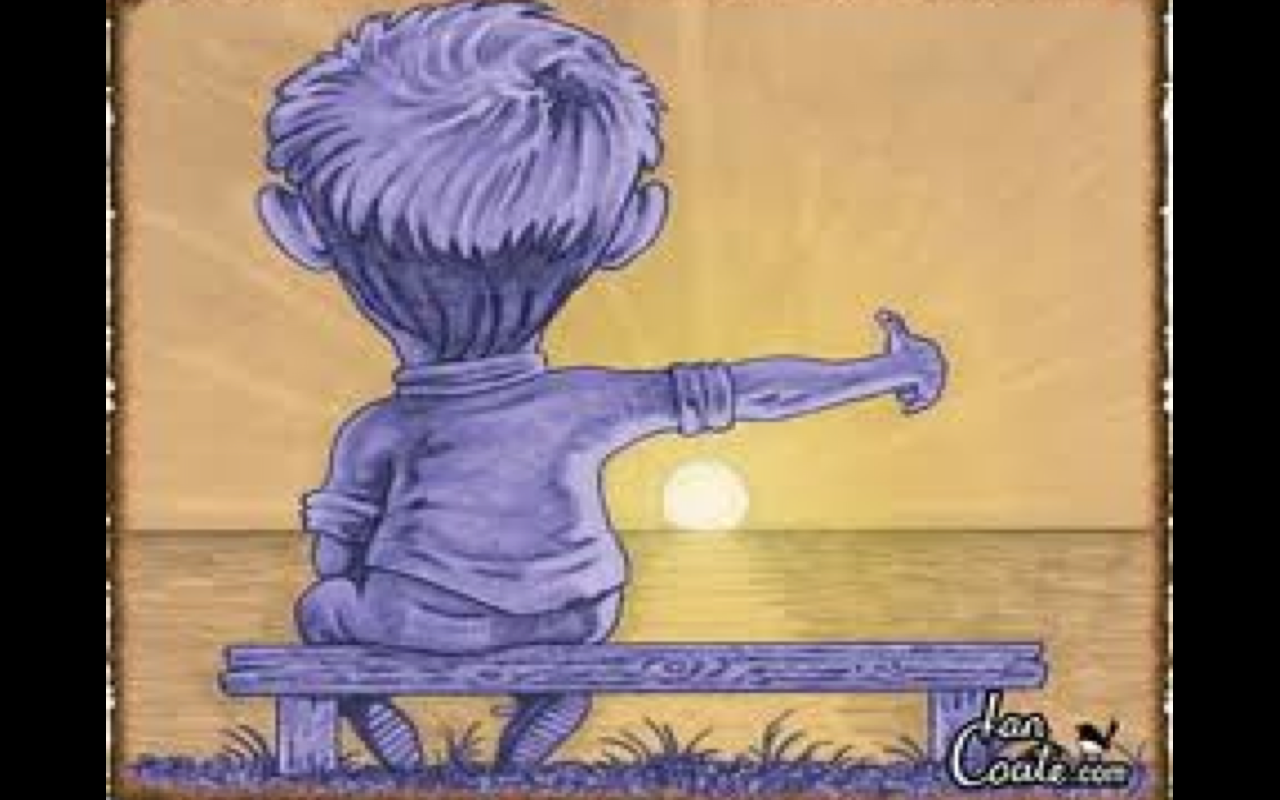 33
Recap
Hash Functions/PRGs/PRFs, CCA-Secure Encryption, MACs

Goals for This Week:
Practical Constructions of Symmetric Key Primitives

Today’s Goals: Stream Ciphers
Linear Feedback Shift Registers (and attacks)
RC4 (and attacks)
Trivium
34
PRG Security as a Game
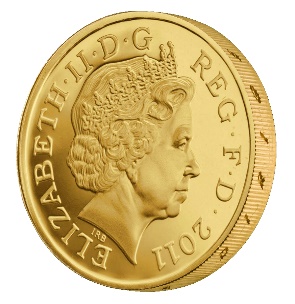 R
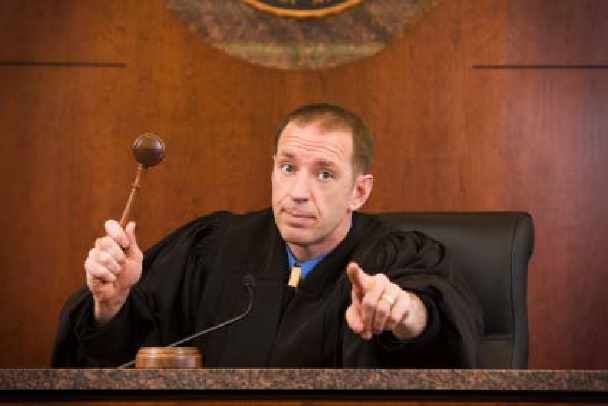 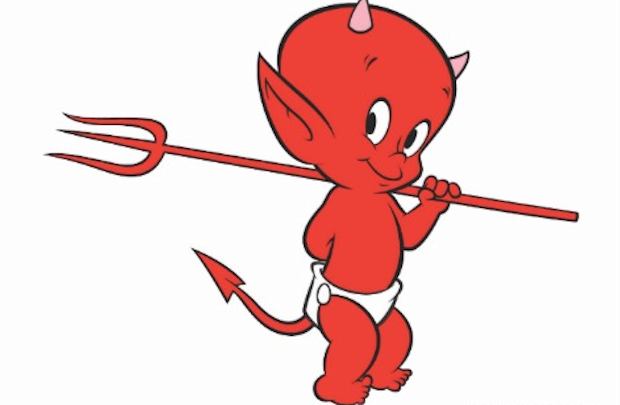 b’
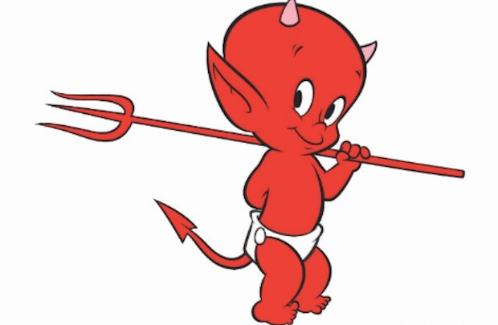 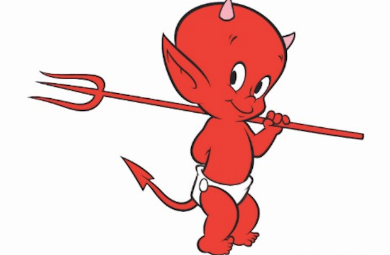 35
Stream Cipher vs PRG
36
Linear Feedback Shift Register
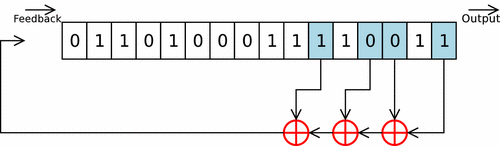 37
Linear Feedback Shift Register
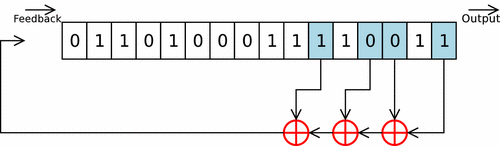 38
Linear Feedback Shift Register
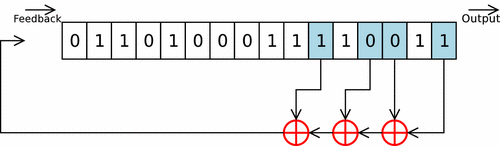 39
Linear Feedback Shift Register
40
Linear Feedback Shift Register
41
Linear Feedback Shift Register
N unknowns &
N linear independent constraints
…
42
Removing Linearity
Non linear function
43
Removing Linearity
Non linear function
44
Trivium (2008)
Won the eSTREAM competition
Currently, no known attacks are better than brute force
Couples Output from three nonlinear Feedback Shift Registers
First 4*288 “output bits” are discared
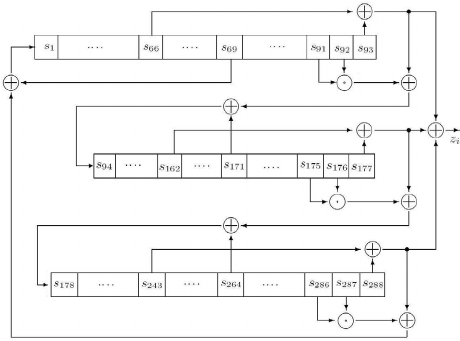 45
Trivium (2008)
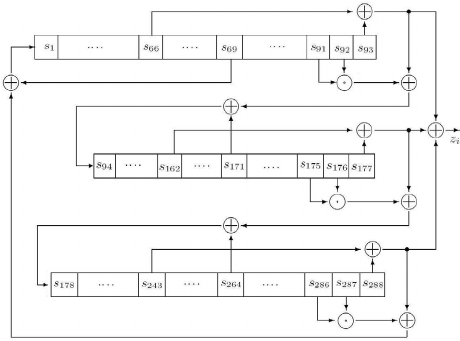 46
Trivium (2008)
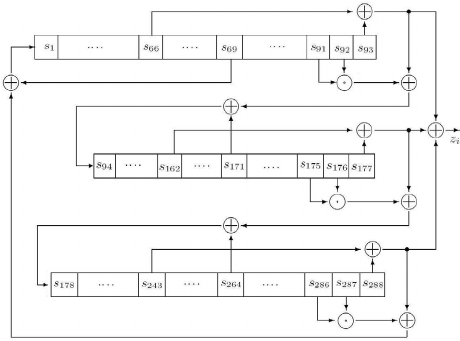 AND (Non-linear)
47
Trivium (2008)
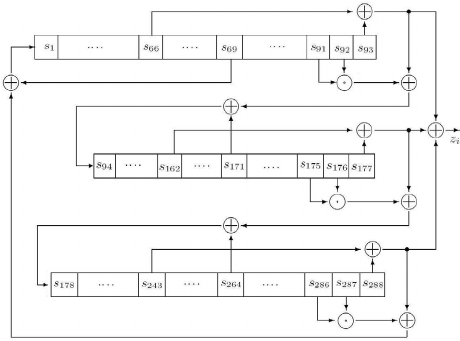 (Non-linear) Feedback
48
Combination Generator
Non linear function
49
Feedback Shift Registers
Good performance in hardware

Performance is less ideal for software
50
The RC4 Stream Cipher
A proprietary cipher owned by RSA, designed by Ron Rivest in 1987. 
Became public in 1994.
Simple and effective design. 
Variable key size (typical 40 to 256 bits), 
Output unbounded number of bytes. 
Widely used (web SSL/TLS, wireless WEP). 
Extensively studied, not a completely secure PRNG, when used correctly, no known attacks exist
Newer Versions: RC5 and RC6
Rijndael selected by NIST as AES in 2000
CS555
51
[Speaker Notes: This cipher algorithm was developed by two Belgian cryptographers, Joan Daemen and Vincent Rijmen, and submitted to the AES selection process under the name "Rijndael", a portmanteau of the names of the inventors. (Rijndael is pronounced [rɛindaːl]).[2]
S]
The RC4 Cipher
The cipher internal state consists of 
a 256-byte array S, which contains a permutation of 0 to 255
total number of possible states is 256!  21700
two indexes: i, j
i = j = 0 
Loop
i = (i + 1) (mod 256)
j = (j + S[i]) (mod 256)
swap(S[i], S[j])
output S[S[i] + S[j] (mod 256)] 
End Loop
CS555
52
Distinguishing Attack
CS555
53
Distinguishing Attack
i=1, j =X
CS555
54
Distinguishing Attack
i=1, j =X
i=2, j =X
CS555
55
Distinguishing Attack
i=2, j =X
Output: 
                y2= S2[S2[2]+S2[X]]
                     = S2[0+X]
                     =0
CS555
56
Distinguishing Attack
CS555
57
Other Attacks
Wired Equivalent Privacy (WEP) encryption used RC4 with an initialization vector

Description of RC4 doesn’t involve initialization vector…
But WEP imposes an initialization vector
K=IV || K’
Since IV is transmitted attacker may have first few bytes of K!

Giving the attacker partial knowledge of K often allows recovery of the entire key K’ over time!
CS555
58
CS 555: Week 6: Topic 6Block Ciphers
59
Pseudorandom Permutation
60
Pseudorandom Permutation
61
How many permutations?
62
How many bits to store permutations?
63
Attempt 1: Pseudorandom Permutation
64
Attempt 1: Pseudorandom Permutation
65
Pseudorandom Permutation Requirements
66
Confusion-Diffusion Paradigm
67
Confusion-Diffusion Paradigm
68
Example Mixing Function
69
Substitution Permutation Networks
Note: there are only n! possible bit mixing permutations of [n] as opposed to 2n! Permutations of {0,1}n
70
Substitution Permutation Networks
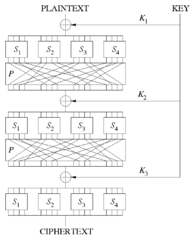 Proposition 6.3: Let F be a keyed function defined by a Substitution Permutation Network. Then for any keys/number of rounds Fk is a permutation.

Why? Composing permutations f,g results in another permutation h(x)=g(f(x)).
71
Remarks
Want to achieve “avalanche effect” (one bit change should “affect” every output bit)

Should a S-box be a random byte permutation?

Better to ensure that S(x) differs from x on at least 2-bits (for all x)
Helps to maximize “avalanche effect”

Mixing Permutation should ensure that output bits of any given S-box are used as input to multiple S-boxes in the next round
72
Remarks
How many rounds?

Informal Argument: If we ensure that S(x) differs from S(x’) on at least 2-bits (for all x,x’ differing on at least 1 bit) then every input bit effects
2 bits of round 1 output
4 bits of round 2 output
8 bits of round 3 output
….
128 bits of round 4 output

Need at least 7 rounds (minimum) to ensure that every input bit effects every output bit
73
Attacking Lower Round SPNs
74
Attacking Lower Round SPNs
75
Attacking Lower Round SPNs
76
Attacking Lower Round SPNs
77
Attacking Lower Round SPNs
Harder Case: Two round SPN

Exercise 
78
Feistel Networks
Alternative to Substitution Permutation Networks

Advantage: underlying functions need not be invertible, but the result is still a permutation
79
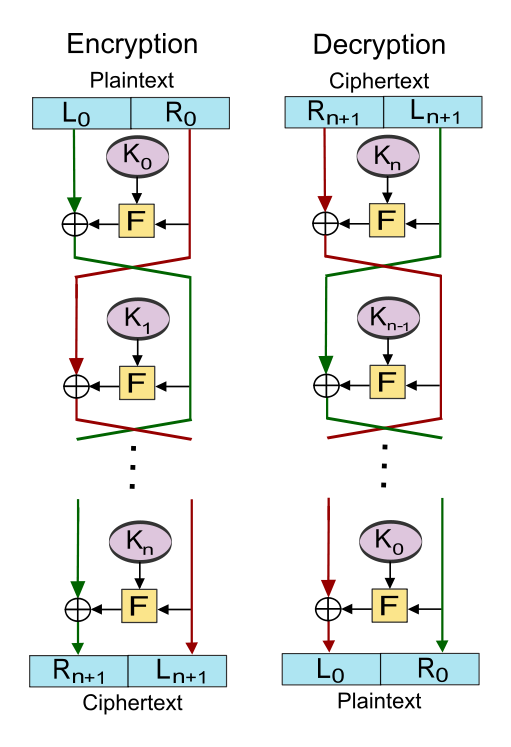 80
CS 555: Week 6: Topic 4 DES, 3DES
81
Feistel Networks
Alternative to Substitution Permutation Networks

Advantage: underlying functions need not be invertible, but the result is still a permutation
82
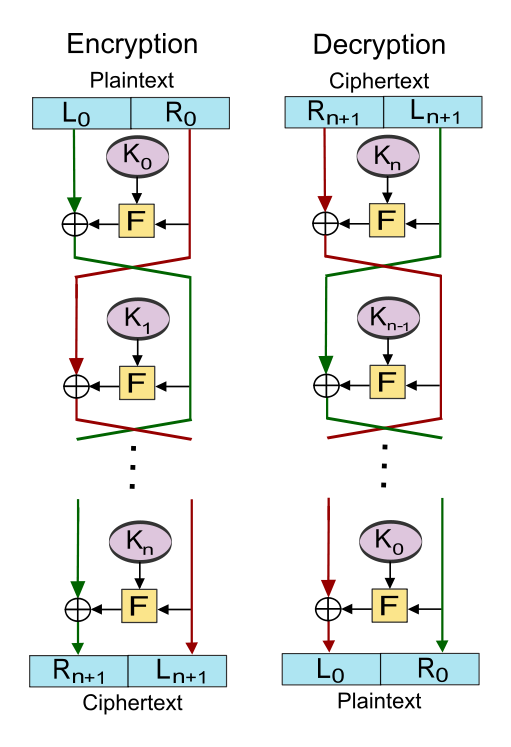 83
Data Encryption Standard
Developed in 1970s by IBM (with help from NSA)

Adopted in 1977 as Federal Information Processing Standard (US)

Data Encryption Standard (DES): 16-round Feistel Network. 

Key Length: 56 bits
Vulnerable to brute-force attacks in modern times
1.5 hours at 14 trillion keys/second (e.g., Antminer S9)
84
DES Round
85
DES Mangle Function
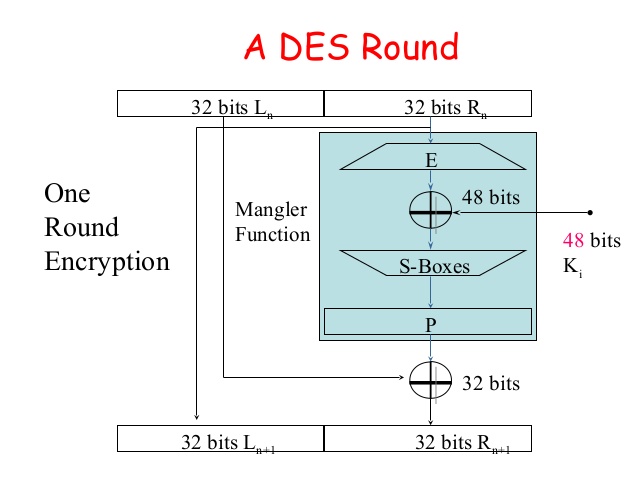 Expand E: 32-bit input  48-bit output (duplicates 16 bits)

S-boxes: S1,…,S8
Input: 6-bits
Output: 4 bits
Not a permutation!
4-to-1 function
Exactly four inputs mapped to each possible output
86
Mangle Function
32 bit input
48-bit sub key
48 bit output of expand
XOR block before
Applying S-Boxes
Each S-box outputs 4 bits
87
S-Box Representation as Table
4 columns (2 bits)
16 columns (4 bits)
x =101101
S(x) = Table[0110,11]
88
S-Box Representation
Each column is permutation
4 columns (2 bits)
16 columns (4 bits)
S(x) = T[0110,11]
x =101101
89
Pseudorandom Permutation Requirements
90
DES Avalanche Effect
Permutation the end of the mangle function helps to mix bits

Special S-box property #1

Let x and x’ differ on one bit then Si(x) differs from Si(x’) on two bits.
91
Avalanche Effect Example
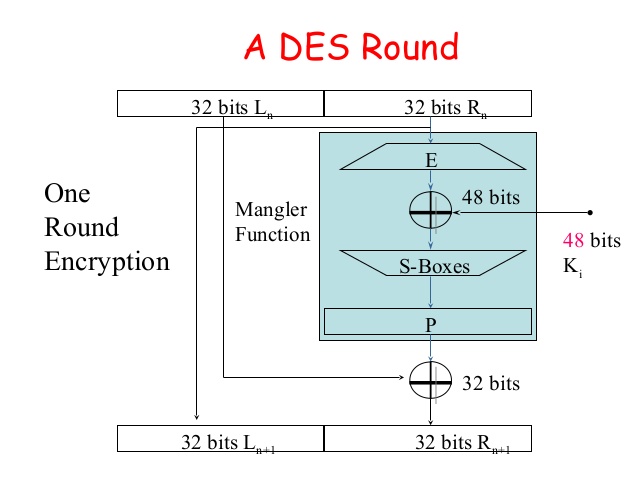 Consider two 64 bit inputs
(Ln,Rn) and (Ln’,R’n=Rn)
Ln and Ln’ differ on one bit
This is worst case example
Ln+1 = Ln+1’=Rn
But now R’n+1 and Rn+1 differ on one bit 
Even if we are unlucky E(R’n+1) and E(Rn+1) differ on 1 bit
 Rn+2 and R’n+2 differ on two bits
 Ln+2 = R’n+1 and Ln+2’ = R’n+1 differ in one bit
92
Avalanche Effect Example
Rn+2 and R’n+2 differ on two bits
Ln+2 = Rn+1 and Ln+2’ = R’n+1 differ in one bit

Rn+3 and R’n+3 differ on four bits since we have different inputs to two of the S-boxes
Ln+3 = R’n+2 and Ln+2’ = R’n+2 now differ on two bits
Seven rounds we expect all 32 bits in right half to be “affected” by input change
…
DES has sixteen rounds
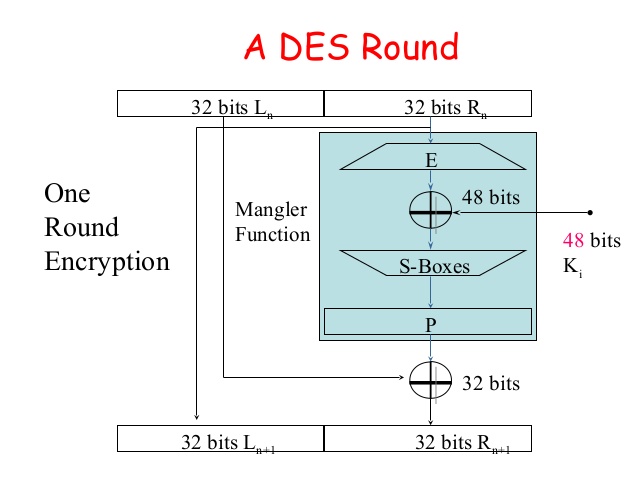 93
Attack on One-Round DES
94
Attack on One-Round DES
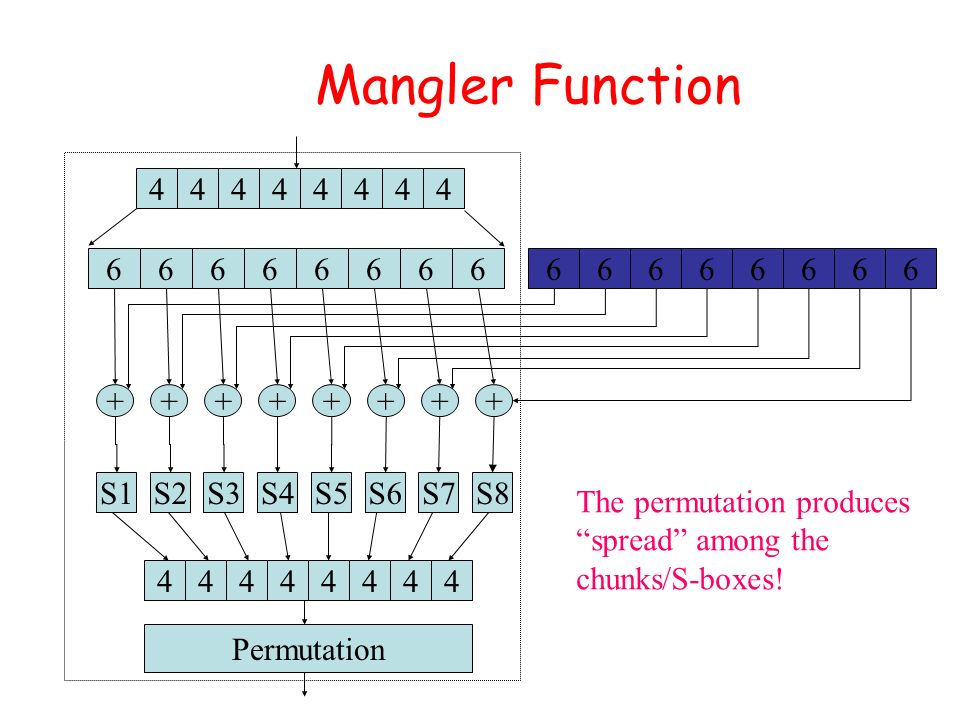 Four possible inputs
Trivial to Recover
95
Attack on Two-Round DES
96
Attack on Three-Round DES
97
DES Security
Best Known attack is brute-force 256
Except under unrealistic conditions (e.g., 243 known plaintexts)
Brute force is not too difficult on modern hardware

Attack can be accelerated further after precomputation
Output is a few terabytes
Subsequently keys are cracked in 238 DES evaluations (minutes) 
Precomputation costs amortize over number of DES keys cracked


Even in 1970 there were objections to the short key length for DES
98
Double DES
99
Meet in the Middle Attack
100
Triple DES Variant 1
101
Triple DES Variant 1
Allows backward compatibility with DES by setting k1=k2=k3
102
Triple DES Variant 2
Just two keys!
103
Triple DES Variant 1
104
Next Class
Read Katz and Lindell 6.2.5-6.3
AES & Differential Cryptanalysis + Hash Functions
105